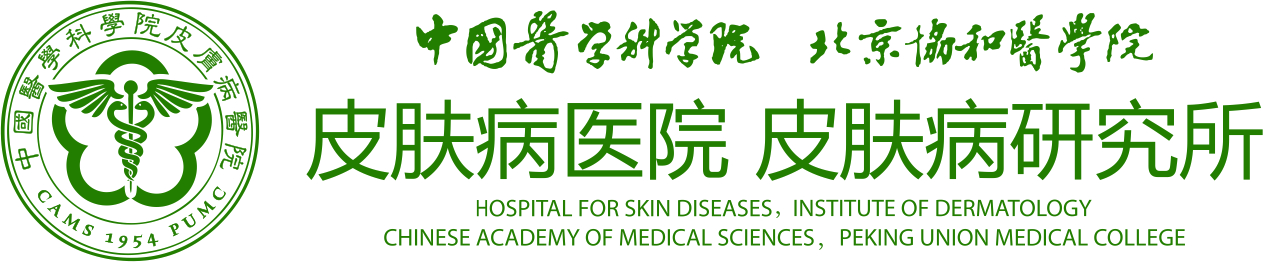 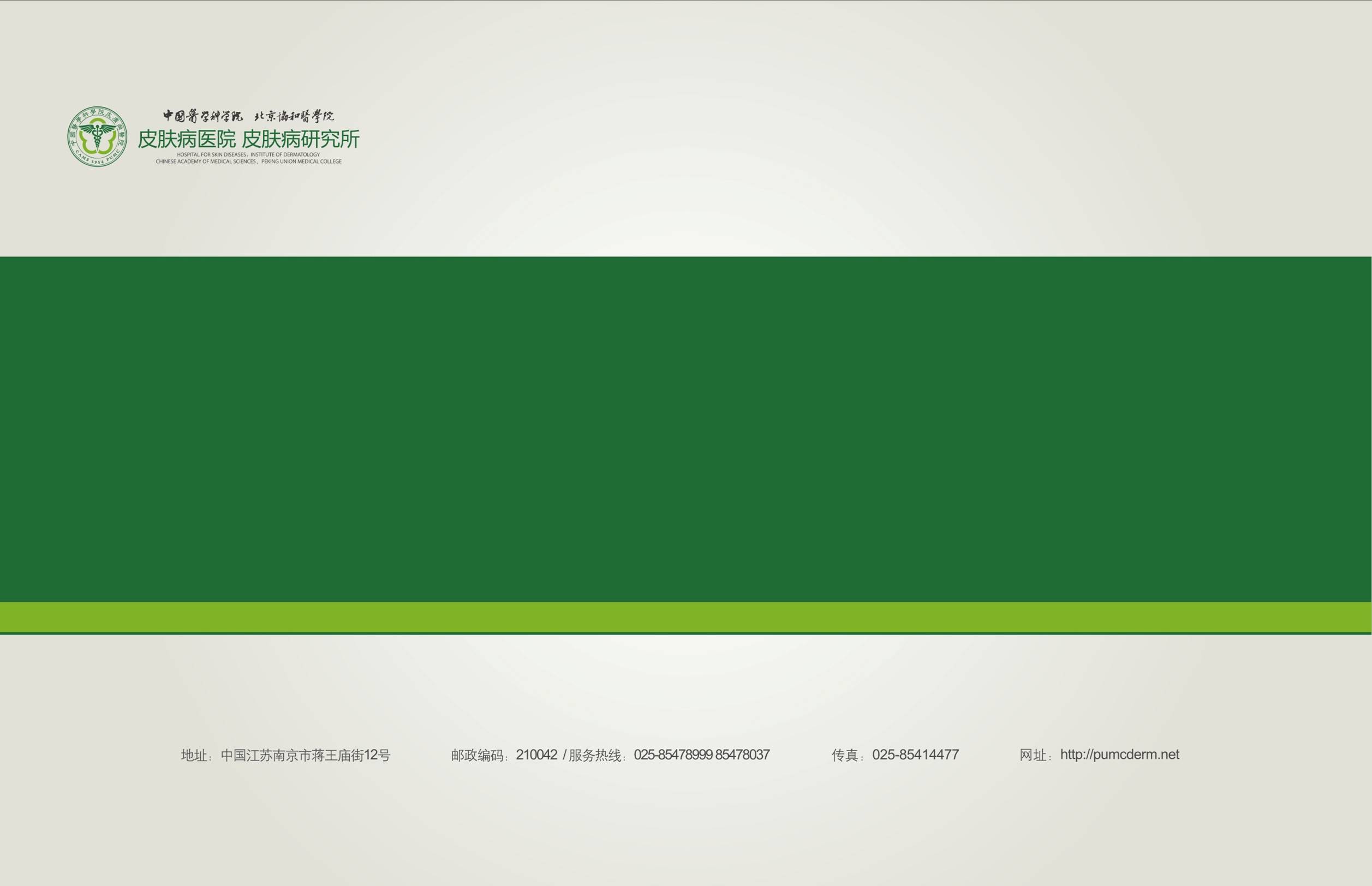 标    题
2019-01-01
地址：南京.玄武区蒋王庙街12号                                         邮政编码：210042                                                 网址： http://www.pumcderm.net
内 容
一、
二、
三、